Jezus is hét beeld van God
Hij bepaalt onze geschiedenis
Hij bepaalt onze toekomst
En wij zijn beeld van Hem
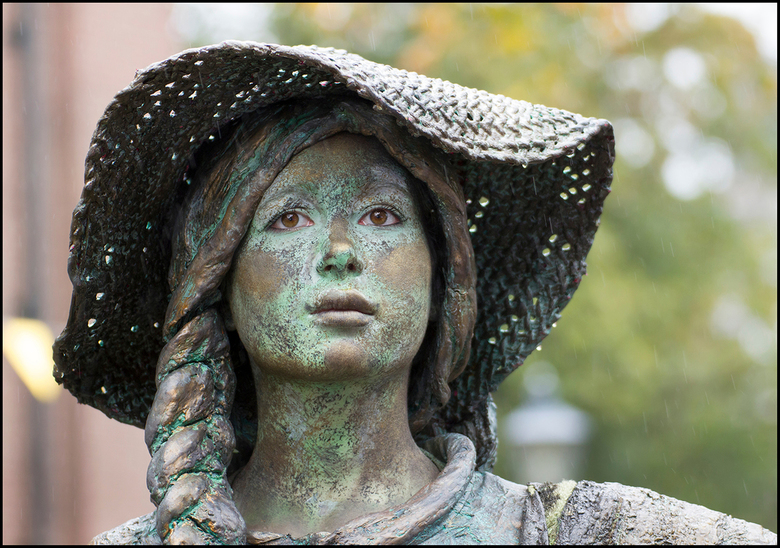 Wat een beeld !